Test Delivery System and Reporting
FCLE Postsecondary Training Webinar 
October 15, 2021
Copyright © 2021 Cambium Assessment, Inc. All rights reserved.
Objectives
After viewing this presentation, you should be able to:
 Use the TA Interface to start and run a test session
 View student test settings and accessibility resources
 Monitor the testing process
 Pause and stop a test session
 Administer a test remotely
 Access Results
2
[Speaker Notes: After viewing this presentation, you should be able to:
Use the TA Interface to start and run a test session
View student test settings and accessibility resources
Monitor the testing process
Pause and stop a test session
Transfer sessions between computers and mobile devices
Print test session information
Exit and log out of the TA Interface]
System Requirements
To get started setting up your student workstations, you should make sure your devices are supported
Current system requirements available at: https://fsassessments.org/supported-systems-requirements.html
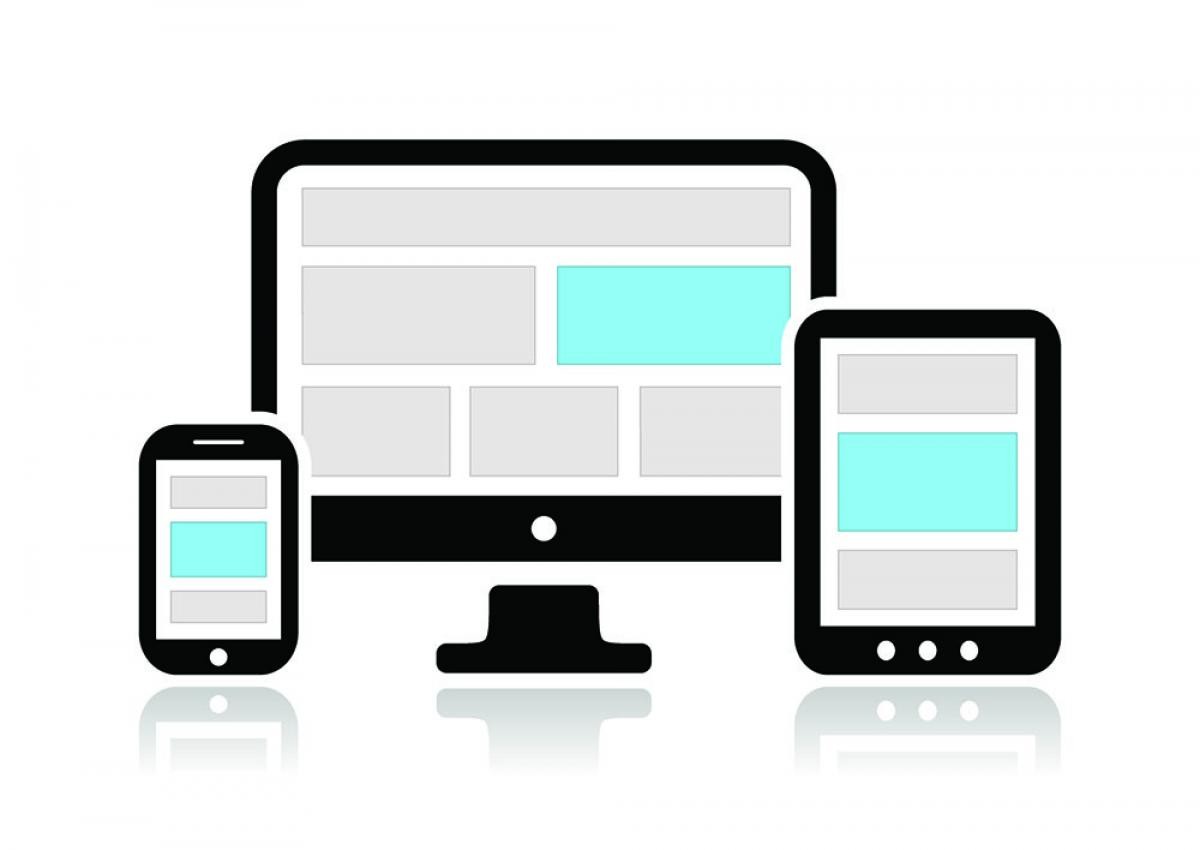 3
Downloading the Secure Browser
Find basic installation instructions and download the Secure Browser from the FSA portal at https://fsassessments.org/secure-browsers.html
Where Can I Download the Secure Browser?
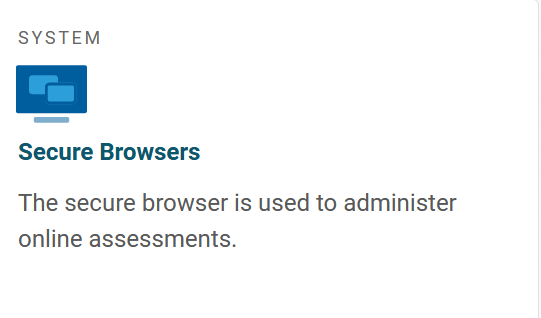 4
Activating Your TIDE Account
FCS ITA accounts have been provisioned by FDOE; SUS ITA accounts will be established by the SIA at a later time. 

If your account has been provisioned, you should have received an activation email with a link to the Reset Your Password page in TIDE where you can set up your password to log in to TIDE and other applicable CAI systems. 

This link expires 15 minutes after the email is sent. If you do not set up your password within 15 minutes.

If you do not receive an account activation email, check your spam folder. Emails are sent from DoNotReply@cambiumassessment.com, so you may need to add this address to your contact list.
5
Activating Your TIDE Account
To activate your account:
Click the link in the activation email. The Reset Your Password page appears.
6
Test Delivery System (TDS)
The Test Delivery System (TDS) has two components, 
Test Administrator (TA) Interface: Test proctors use the TA Interface to create and manage test sessions.
 Student Interface: Students use the Student Interface in the secure browser to access the testing site.
7
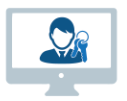 Test Administrator Interface
8
Test Administrator Interface (TA Interface)
Introduction: 
Test Administrators = Test Proctors 
Test Proctors can use almost any modern browser (Internet Explorer, Safari, Chrome, Firefox, etc. Please see the supported systems page of the portal at: https://fsassessments.org/supported-systems-requirements.html
Test Proctor accounts will have been provisioned in TIDE by either the SIA, ITC, or Campus Test Coordinator.
TA Interface can be accessed by going to the Florida Statewide Assessments Portal.
Click the Administer Statewide Assessments card.
On the Login page, enter your email address and password.
Click Secure Login.
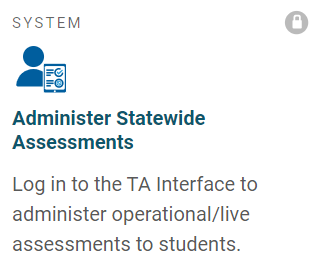 9
Logging in to the TA Interface
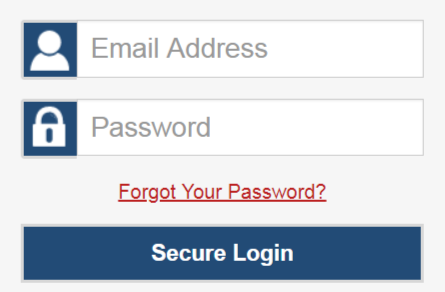 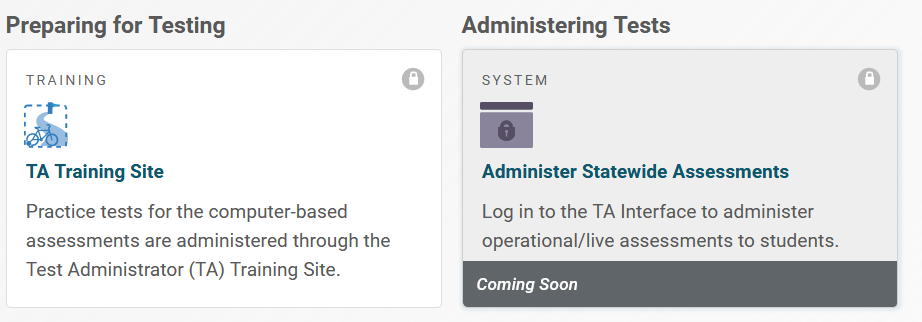 10
Create a Test Session: Test Selection
Starting a Test Session
Select the test you will administer [Postsecondary FCLE] in the session from the Test Selection window.
Click Start Operational Session.
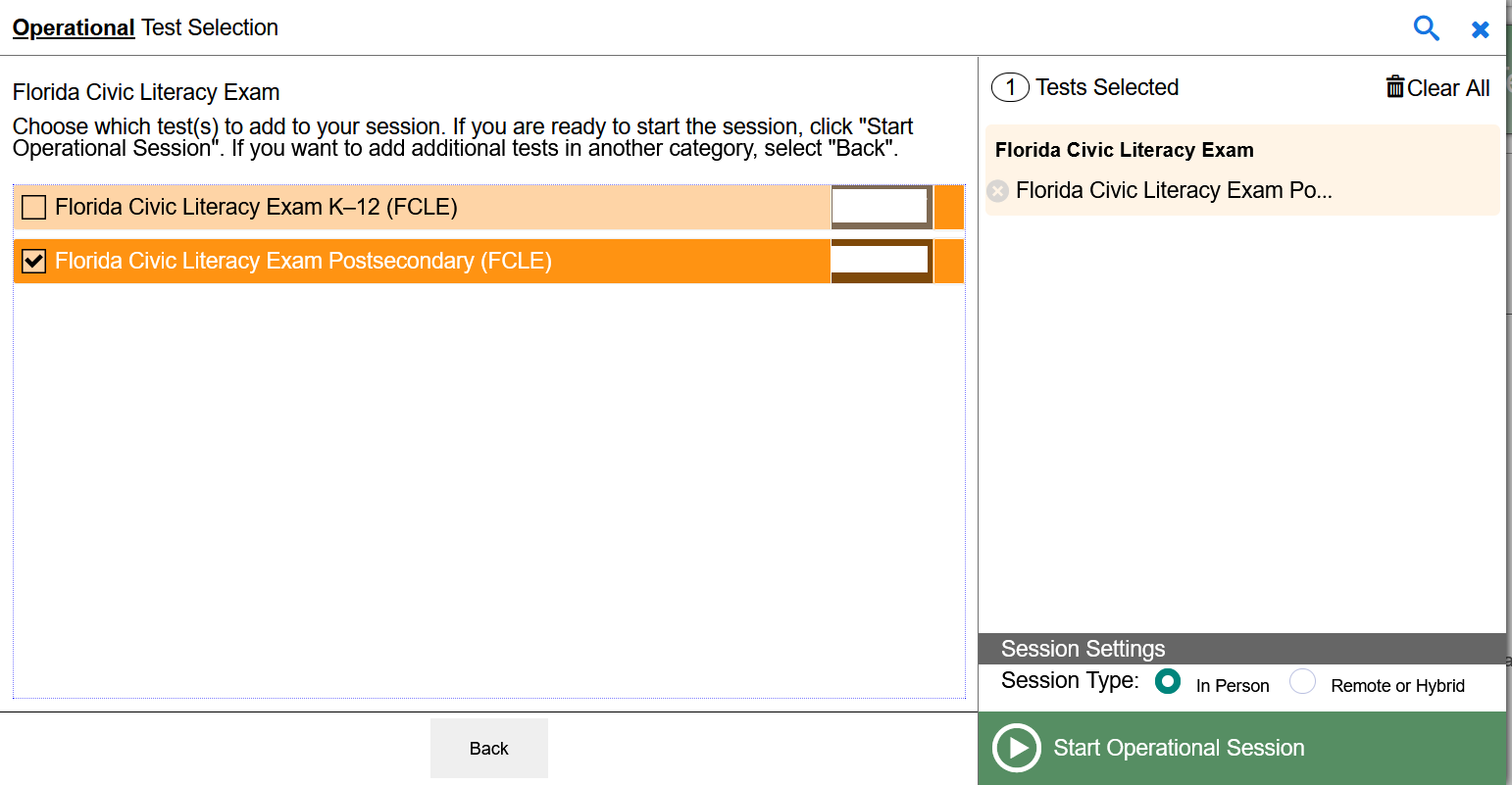 11
Session ID
A Test session ID is created.

Display the Session ID (found at the top of the screen) where all students in your room can see it.

Have students sign into the Student Interface through the secure browser using their first names and usernames, which are found on their test tickets and the Session ID that is displayed where all students can see it. (Shown later)
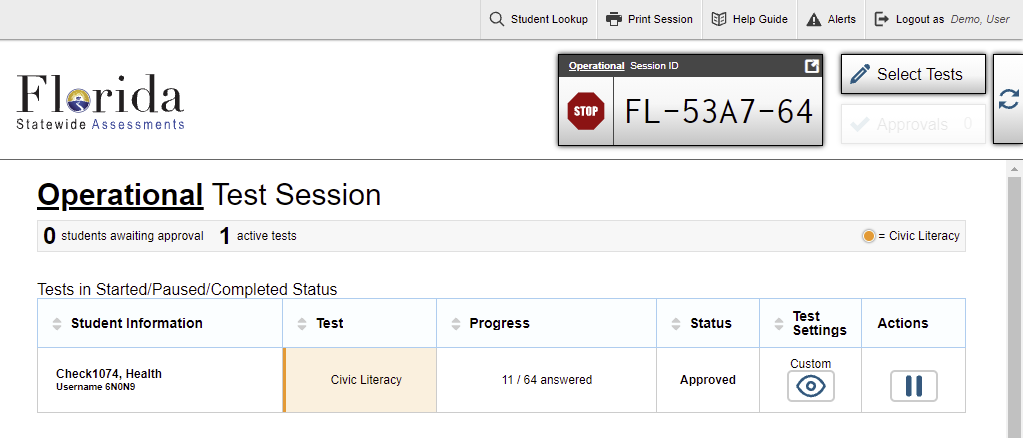 12
Approving Student Entry
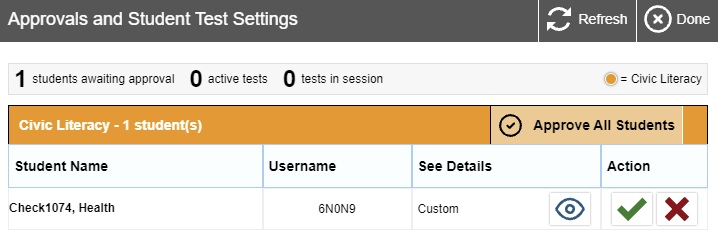 After students select their tests, click the Approvals button. 

To review a student’s test settings, click the test settings icon in that student’s row. If applicable, select appropriate accommodations.

To approve individual students for testing, click the approve icon in the Action column for each student. Alternatively, click the Approve All Students button located to the right of the subject to approve all students.
13
Approving Student Entry
2
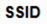 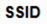 14
[Speaker Notes: Once you start the test session and students log in, you must approve their test settings before they can access their tests. It is very important that you pay close attention to the test name prior to approval to be sure that students have selected the appropriate test. To approve students for testing, click the Approvals button next to the session ID. A list of students will display, organized by test name. You should review the list to make sure that all students chose the correct content area and test. You should also ensure that all the settings for each student are correct. This is done using the Eye button in the See Details column. We will talk more about that in a few moments.

If no changes are needed, select Approve All Students to admit all students to the session. You will see a confirmation message appear after clicking Approve All Students. If a student selected an incorrect test, you must deny that student entry to the test session by clicking the X button in the Action column.]
Denying Student Entry
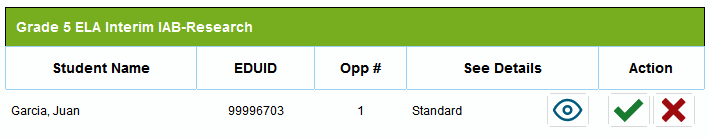 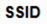 Deny entry to a test session in these circumstances:
The student is not supposed to enter this session.
The student’s demographic information is incorrect.
The student’s required accommodations are incorrect.
15
[Speaker Notes: Although you can approve all students at the same time, students must be individually denied entry into the test session.
 
You should deny students entry into the session in these circumstances:
• The student is not supposed to enter this session.
• The student’s demographic information is incorrect.
• The student’s required accommodations are incorrect.
 
Denying the student entry into the test session will not prevent other approved students from beginning their tests.
 
If the student’s test settings are incorrect, the settings must be updated in TIDE or the TA Interface before the student takes the test. Contact your School Test Coordinator or District Test Coordinator to have the settings updated. This will prevent resetting the test for the student later. Please note that the changes may not be immediate. 

Note that no settings can be changed while the student is actively testing. Once a student begins testing, the language option cannot be changed without resetting the test opportunity. Updates to background color or font size will take effect only after the student logs out and then resumes testing.]
Monitoring Student Progress
Once students are testing, this is the main screen that Test Proctors will see.

Test Proctors can monitor:
Who is testing?
Which test is being administered
How many items have been answered
What is the test status (Paused, Approved)
The test settings

Test Proctors can also pause a students test and approve students for testing.
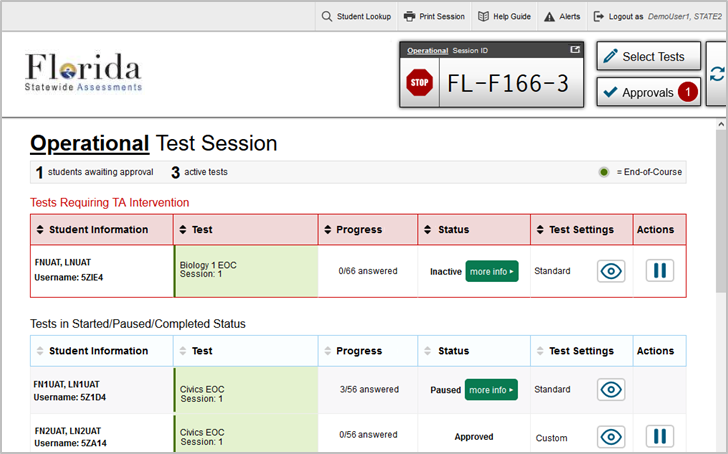 16
Test Settings Screen
Students can adjust accessibility settings (e.g., print size, mouse pointer) when entering the test or TAs can make adjustments on the Test Settings screen. 

Accommodations are set through TIDE, or Test Proctors can test accommodations via the TA Interface.
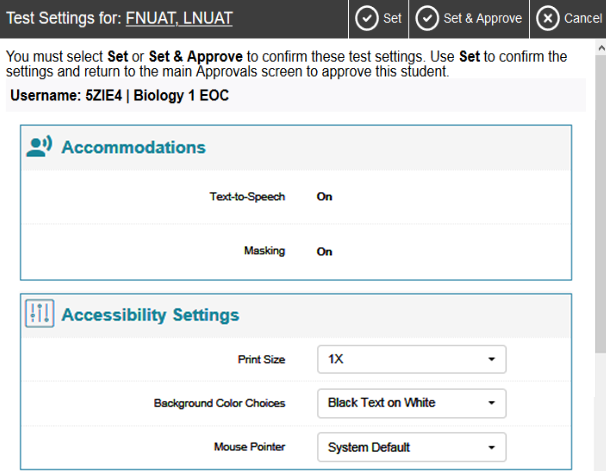 17
Pausing and Stopping Sessions
When the session has ended, click the STOP icon to automatically pause any tests in your session that are still in progress.

Click Logout to exit the TA interface
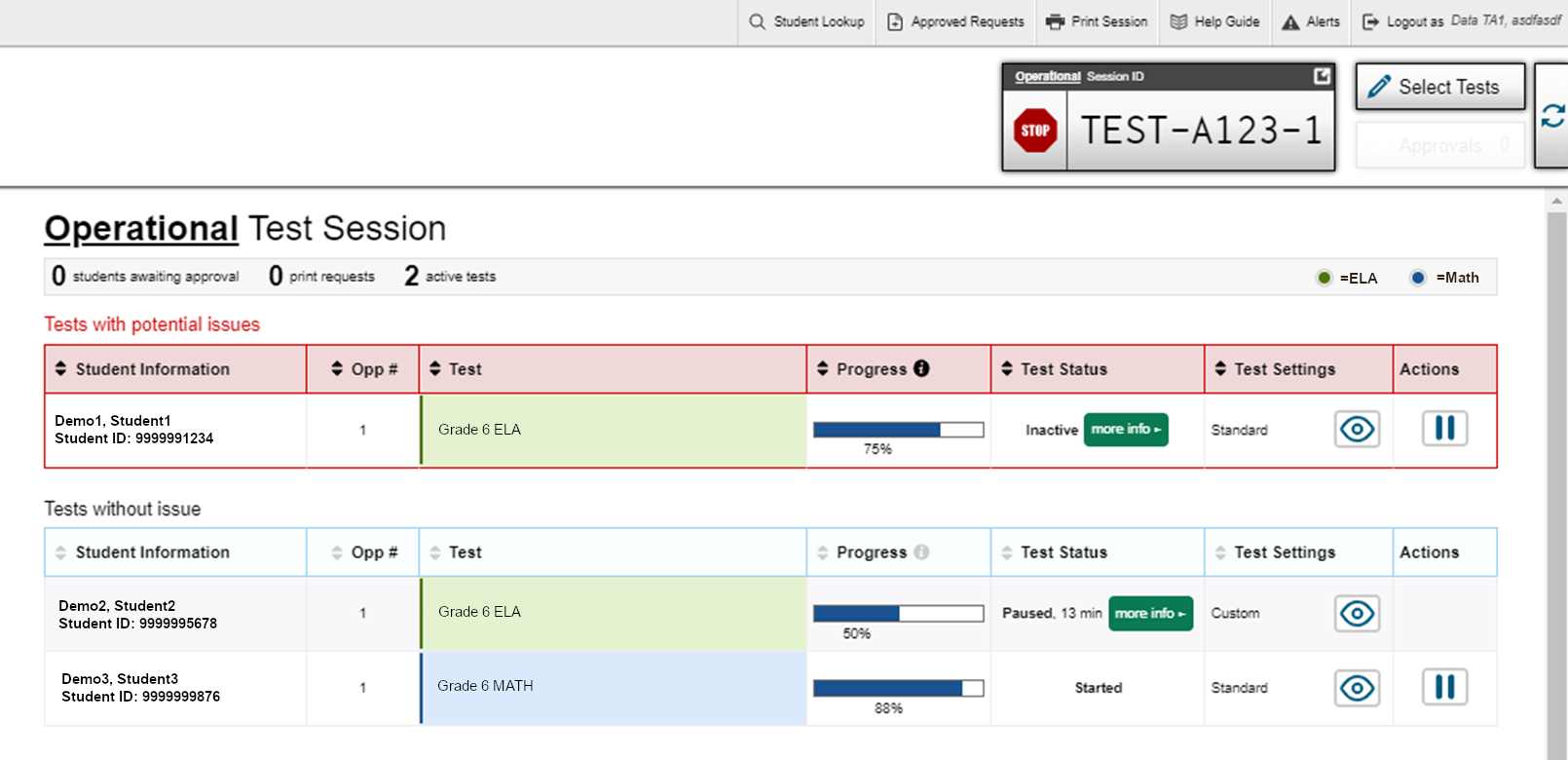 Stop
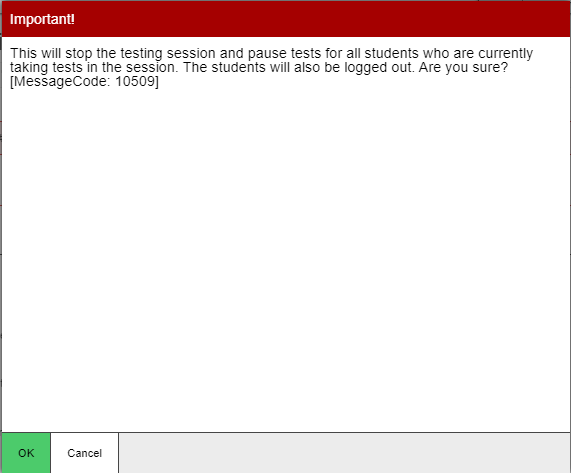 18
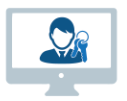 Student Interface
19
What Is the Secure Browser?
The Secure Browser is designed to ensure test security by prohibiting students from accessing any other programs or websites during testing.
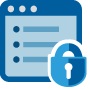 Secure Browser
20
Secure Browser Login
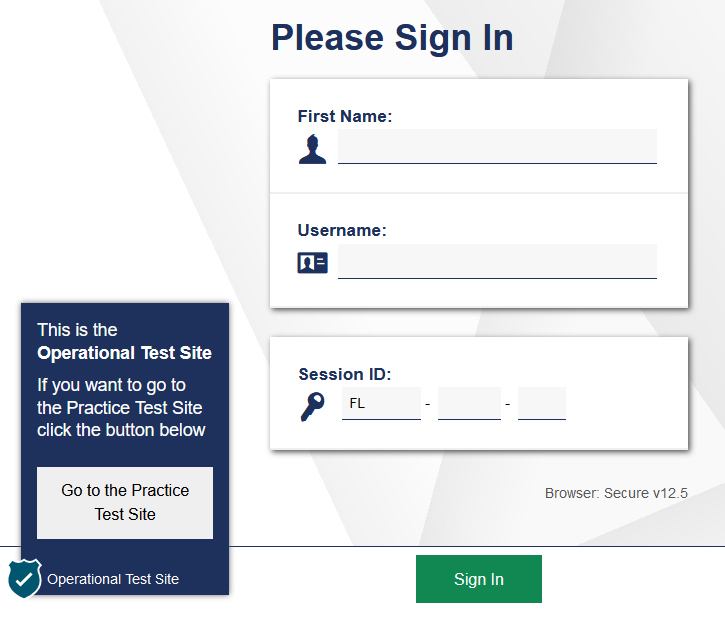 Open the secure browser on each student computer or device to the Sign In screen.

Instruct students to enter their first names and usernames, which are found on their test tickets, and the Session ID, which you have displayed where all students can see it.
21
Student Verification
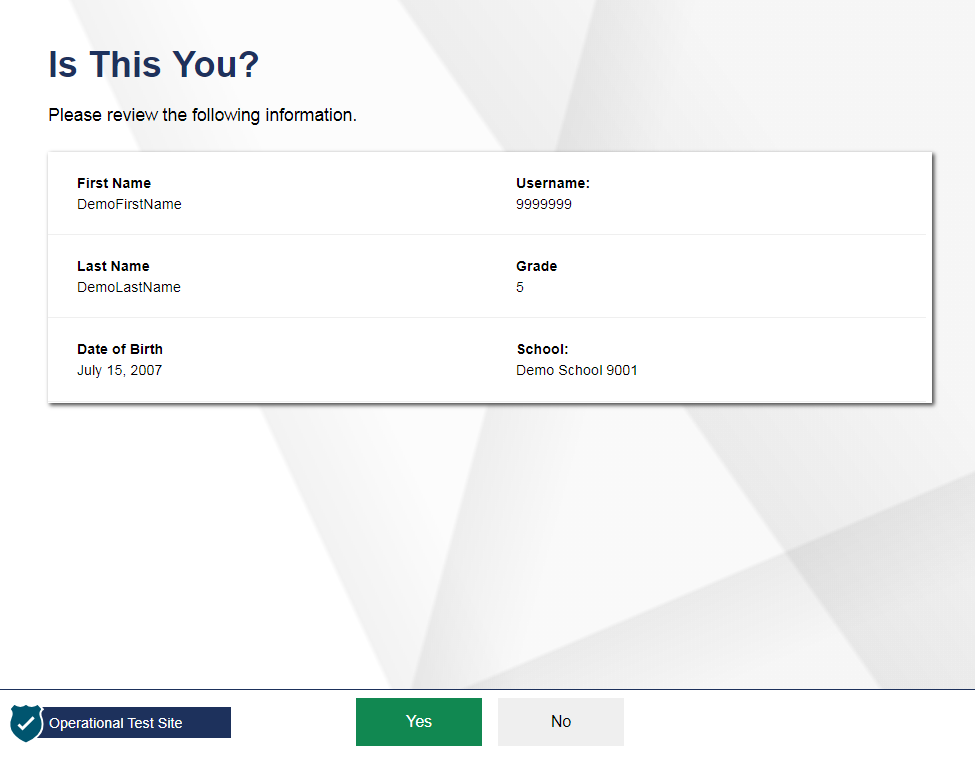 22
Student Test Selection
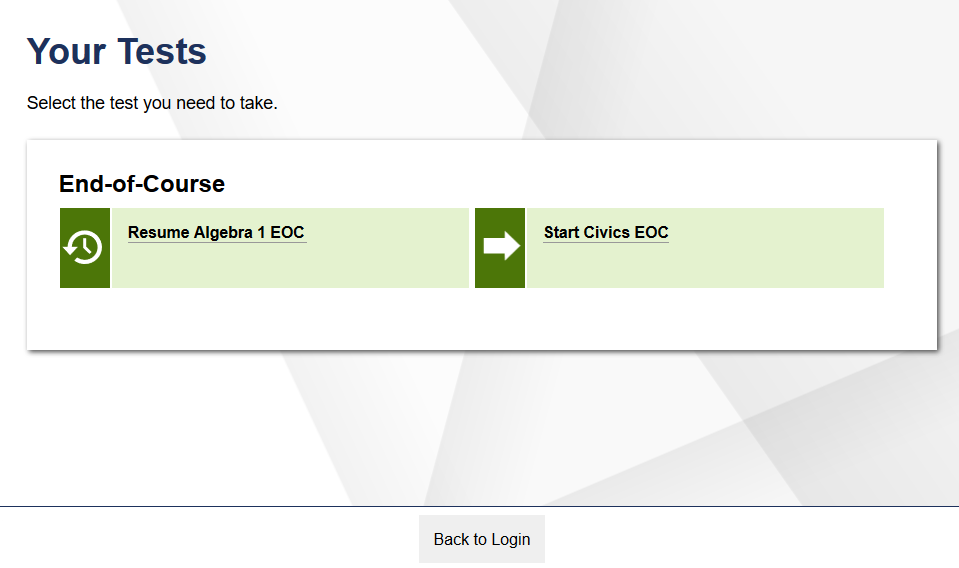 23
Verifying Test Information
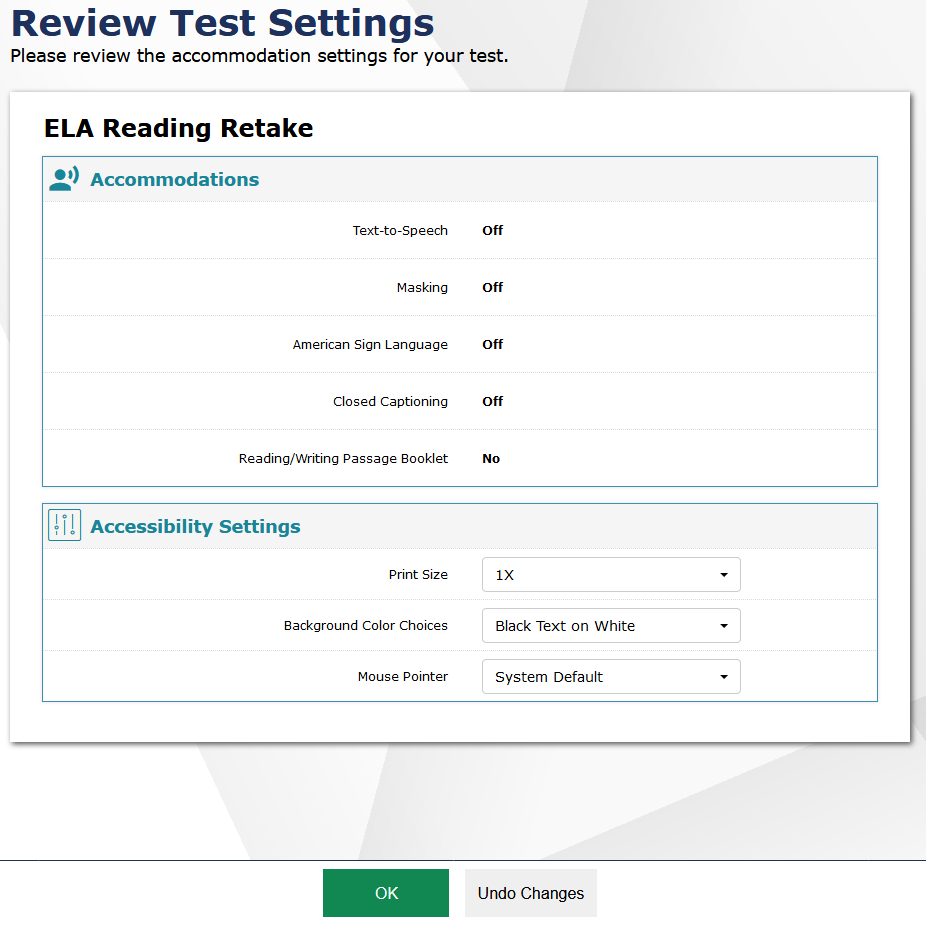 24
Instructions and Help
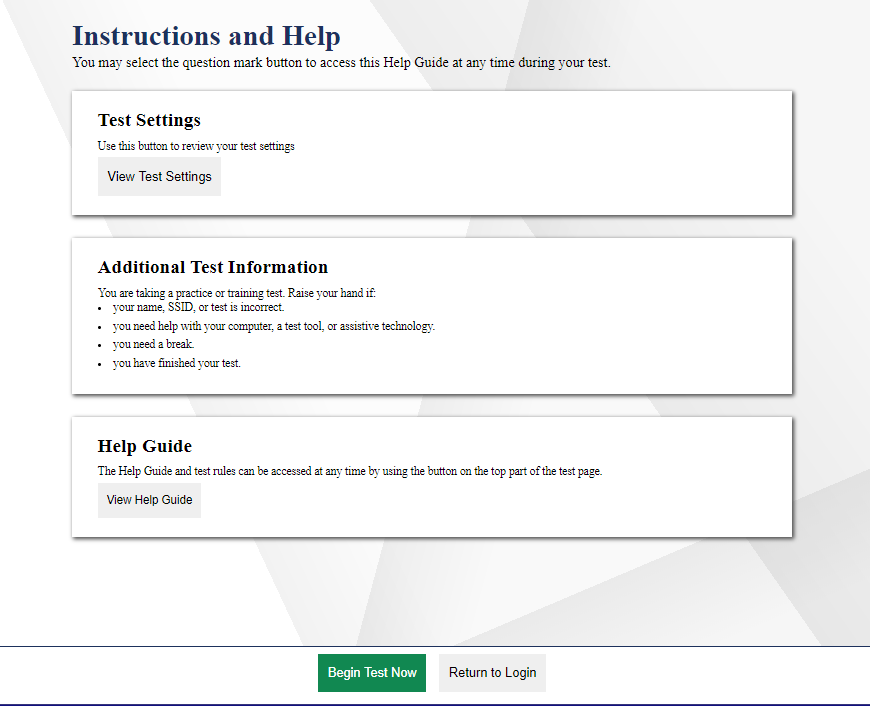 25
Test Interface
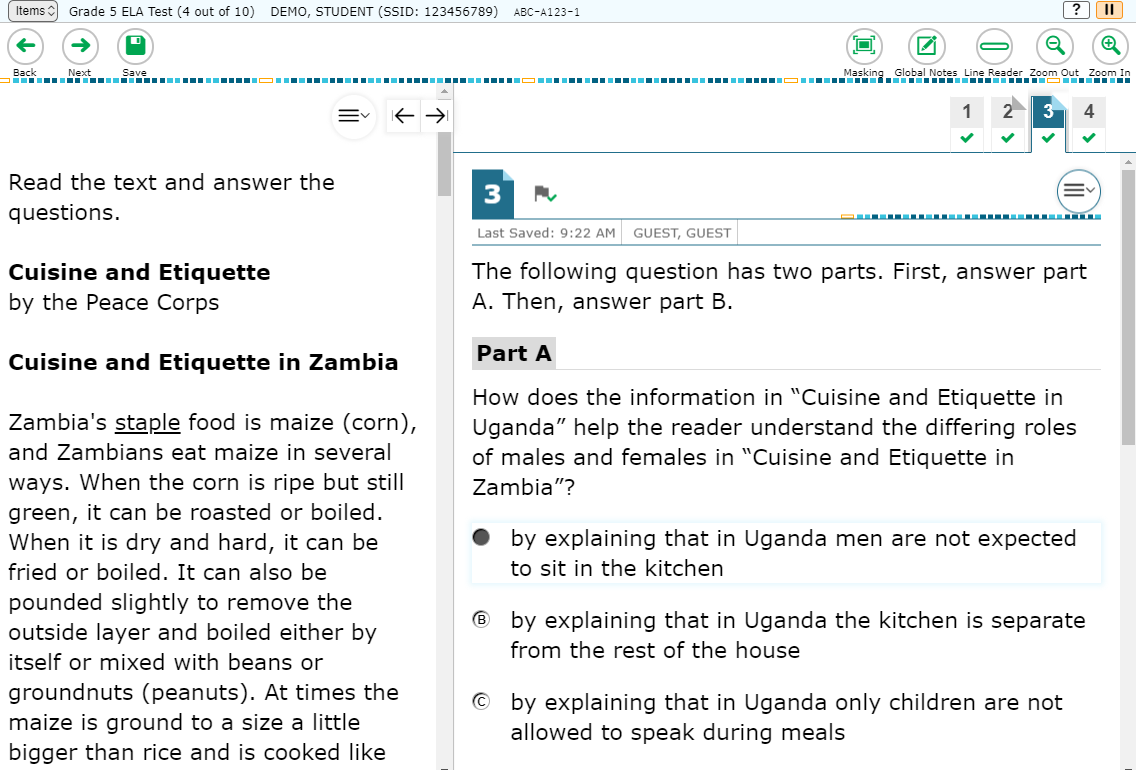 26
Global Menu
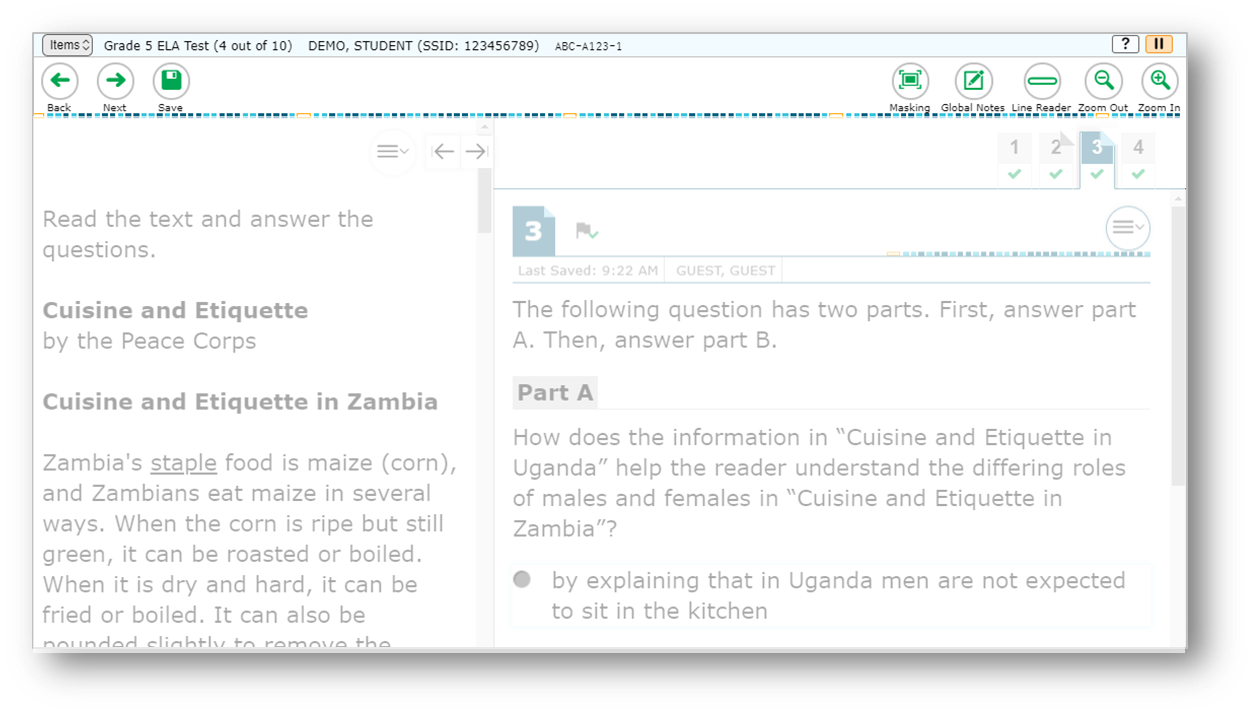 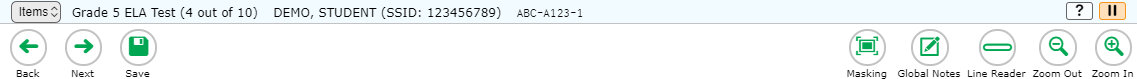 Test Tools
Navigation Buttons
27
Context Menus
Context menus allow students to:
Mark items for review
View item tutorials
Use a Notepad
Highlight text
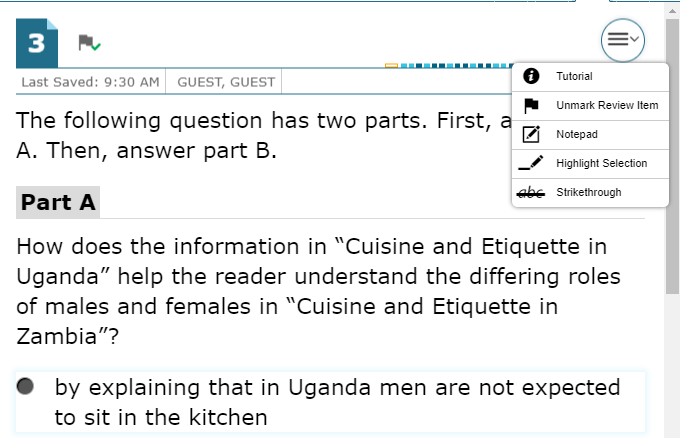 28
Universal Tools: Zoom
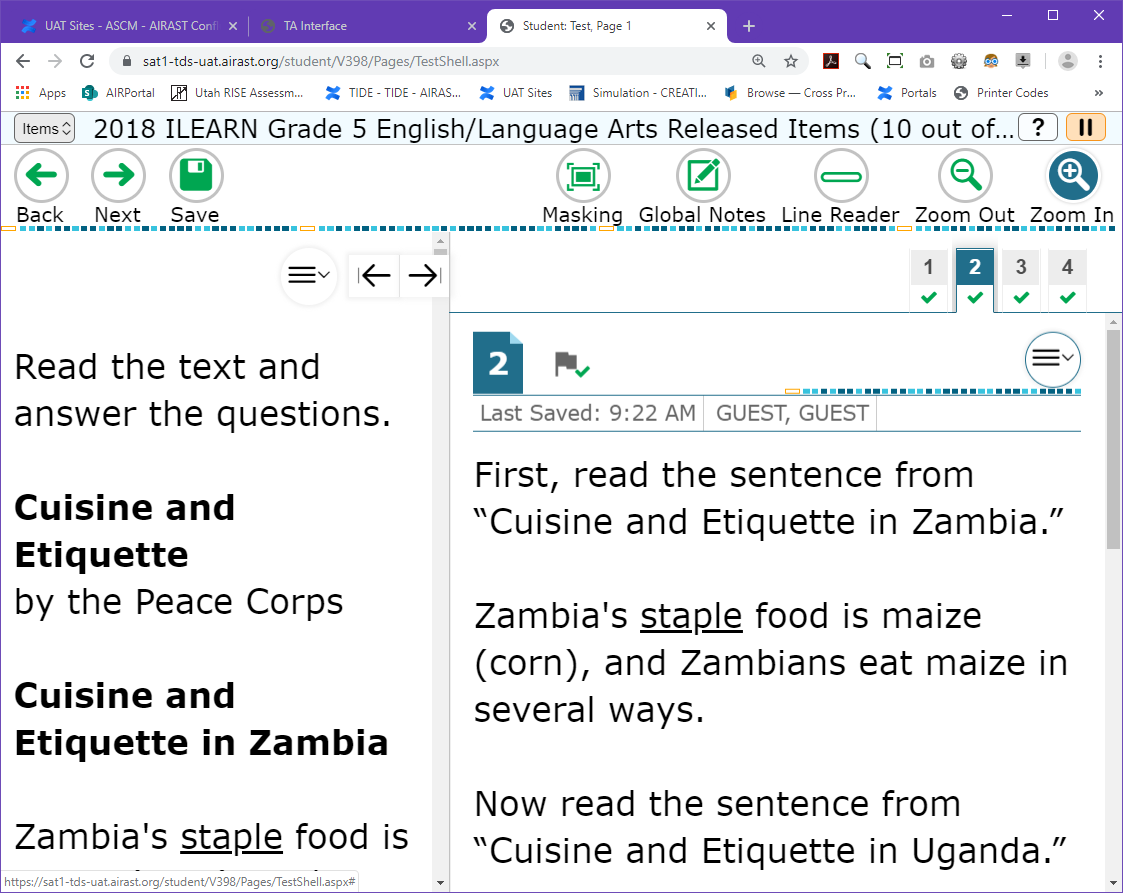 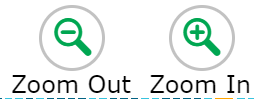 29
Universal Tools: Line Reader
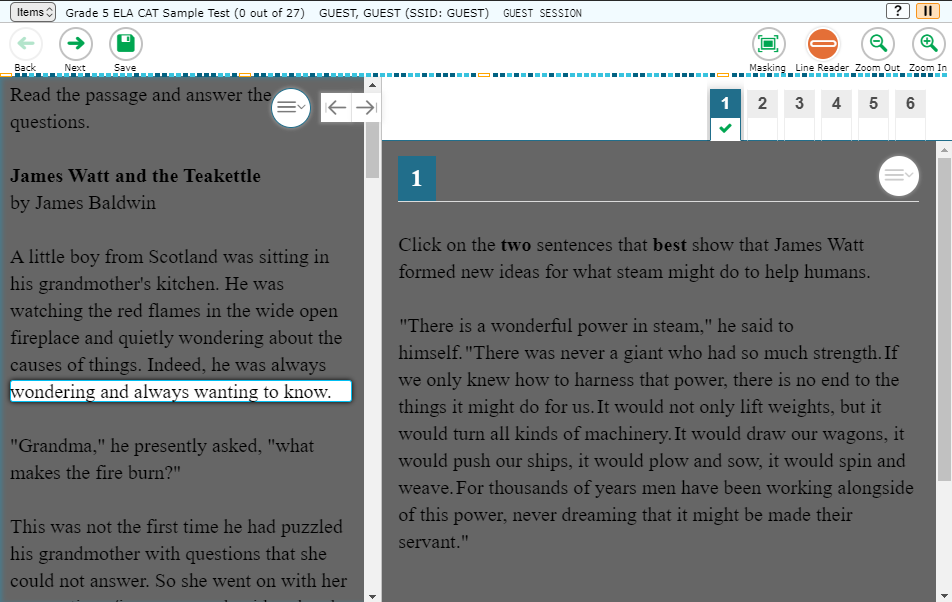 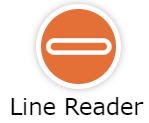 30
Accessibility Resources: Color Contrast
Black on White
Black on Rose
Yellow on Blue
Medium Gray on Light Gray
Reverse Contrast (White on Black)
31
TA Selectable Accommodations
Accommodations, such as Text-to-Speech, and Masking, can be set by Test Administrator on behalf of the student during the login process and before the student begins the test.

Other accommodations like extended time are administered outside of the online platform. The Test Delivery System does not keep time during the test.
32
Accommodations: Masking
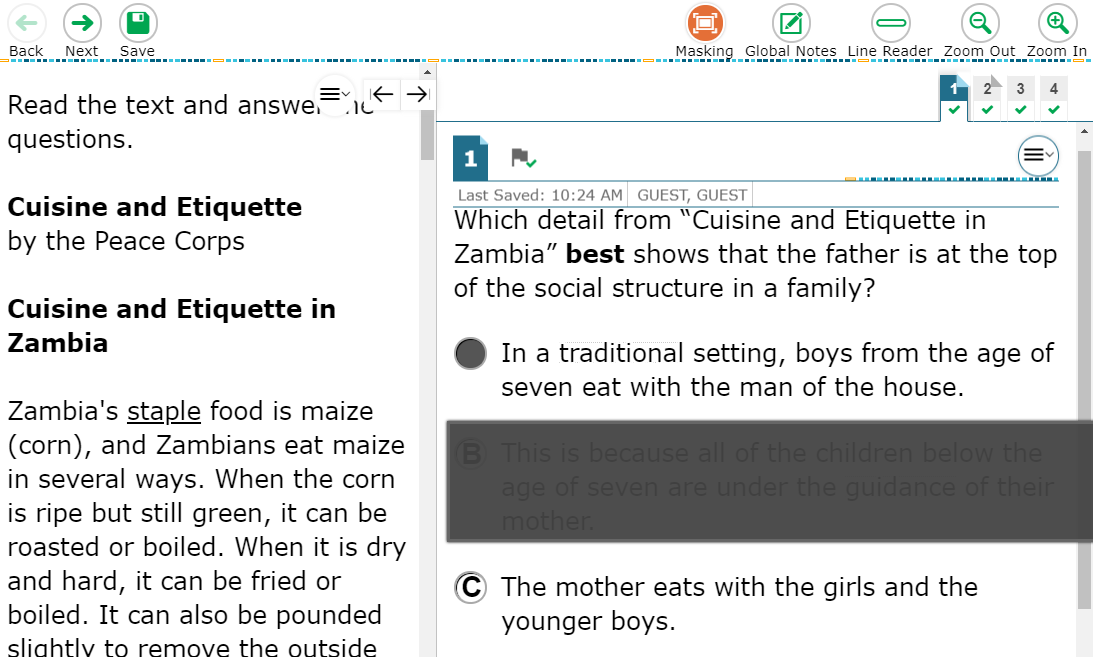 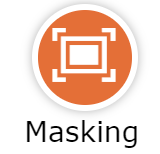 33
Accommodations: Text-to-Speech
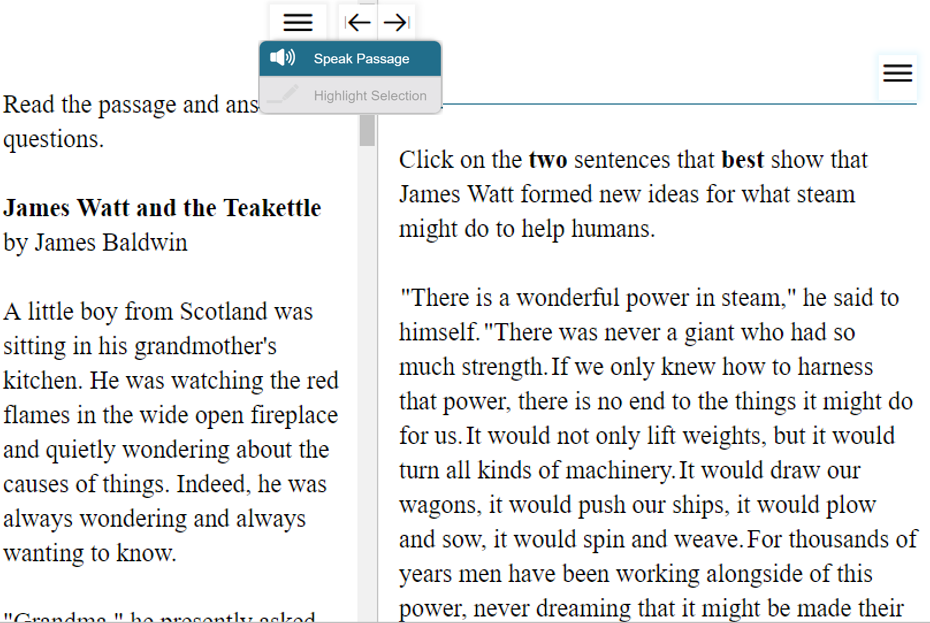 34
Test Pause
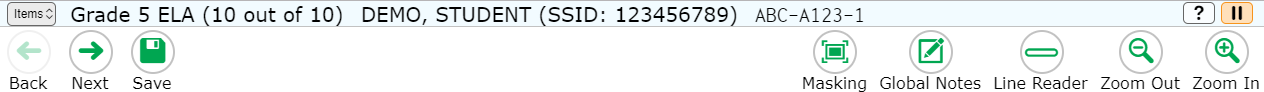 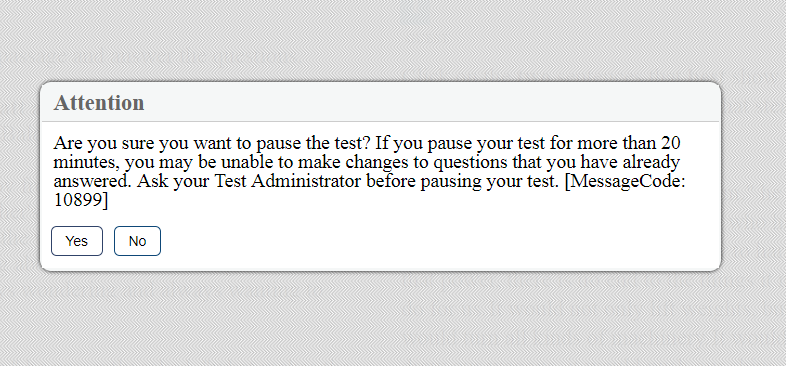 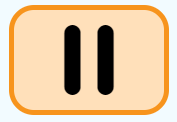 35
End Test
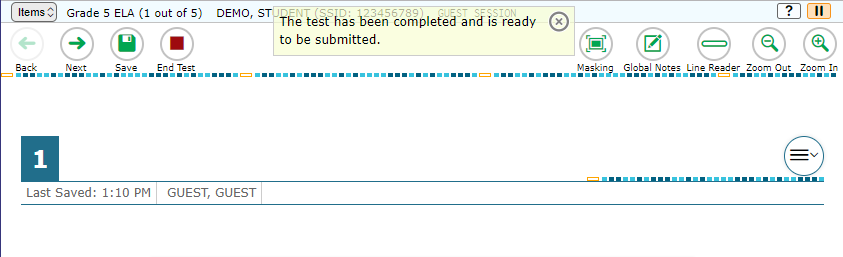 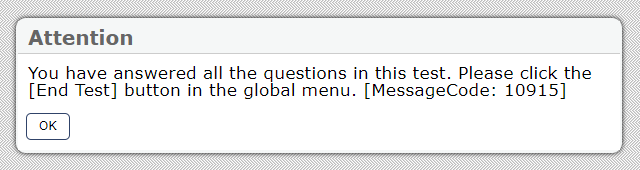 36
Test Submission
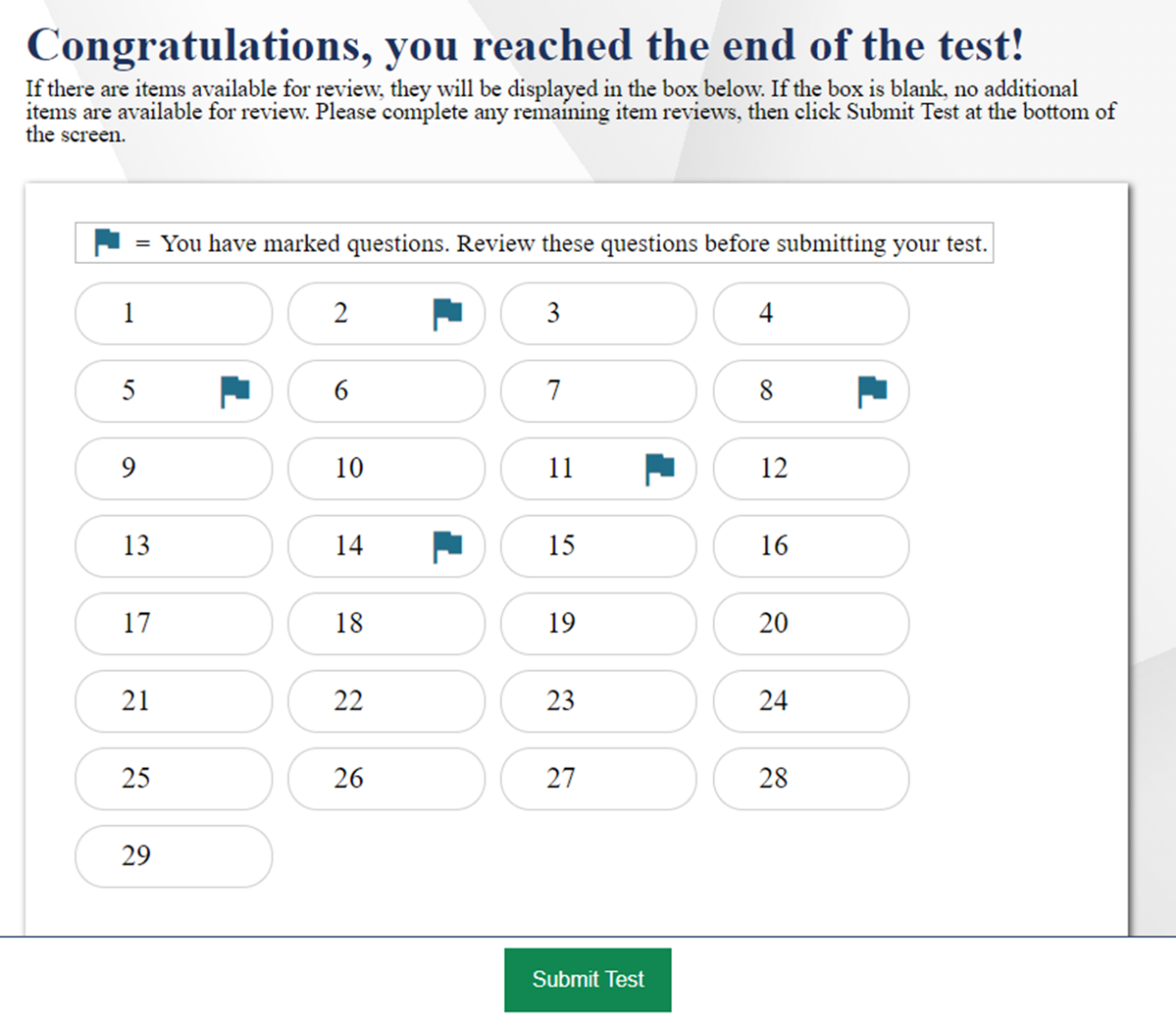 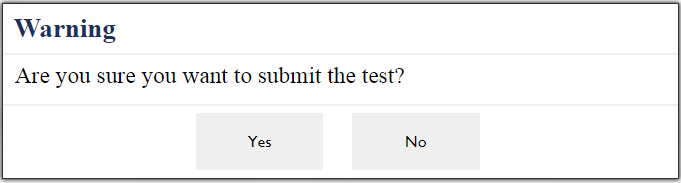 37
Remote Proctoring
Introduction
The Test Administrator Interface and user experience resemble in-person administrations
The Student Interface and user experience resemble in-person administrations
Remote students use the same Secure Browser to access the same testing website they would access when taking a test at a testing center.
Differences:
Test Proctors are required to take the remote proctoring training course (~30 minutes)
Institutions must obtain permission to have the student appear via webcam (if webcam will be used). This information can be manually added or uploaded in TIDE.
A TP can chat with a student or broadcast a text announcement to an entire class.
39
Advantages of CAI’s Implementation
Remote test administration and observation
TPs will be able to see and talk to all their students via broadcast or one-on-one. Students cannot see or talk to one another. In fact, students will not know how many other students, if any, are in that test session.
Everything will be on the screen, and student test content will not be obscured by the new functionality.

No intermediary.  Security, privacy, and performance are a priority.
All video conferencing capabilities happen over a peer-to-peer connection between the TP and students’ machines.  After a connection is made between the two parties, CAI will not have the ability to view ongoing conversations.
Nothing will be recorded, saved or routed through CAI’s servers, so the introduction of this feature will have no performance impact on the existing system capacity.
40
Ensuring that Teacher and Remote Student Hardware is Functioning
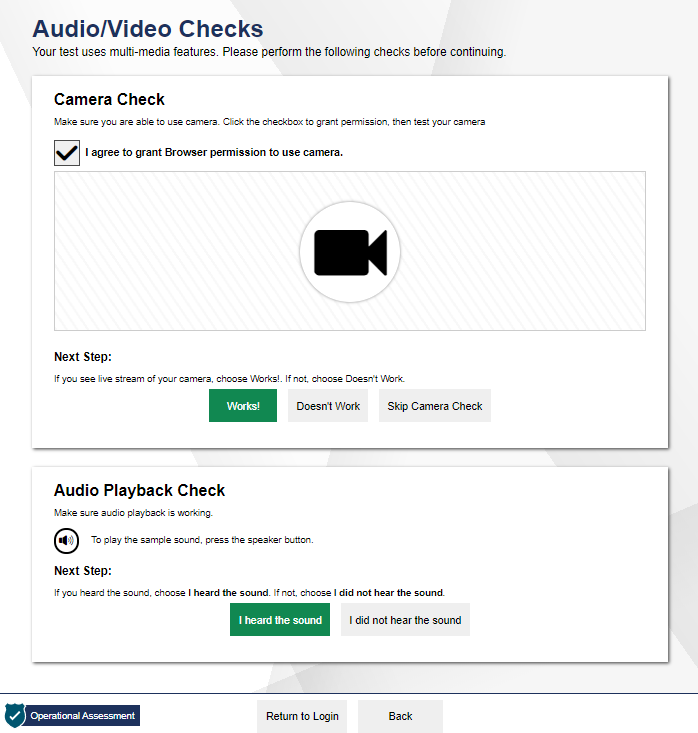 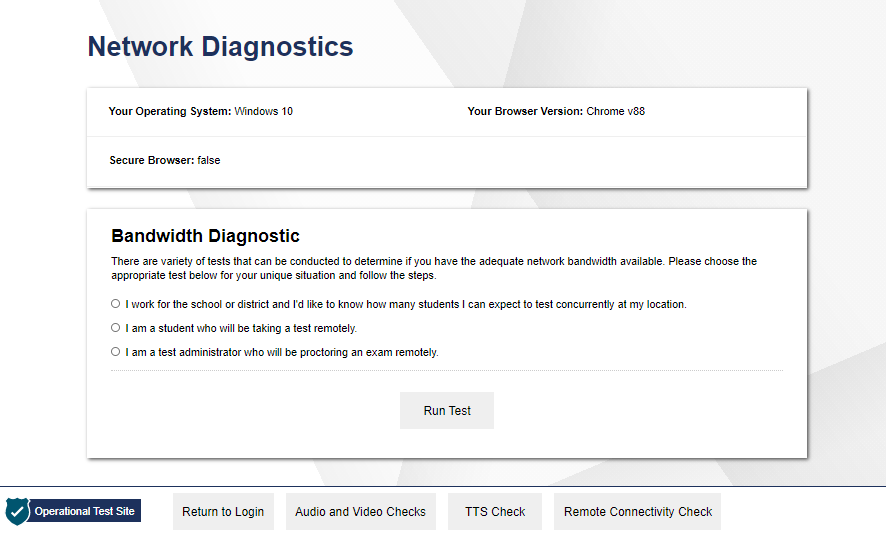 https://check_my_speed
41
Viewing Students in Your Remote Test Session: Table View
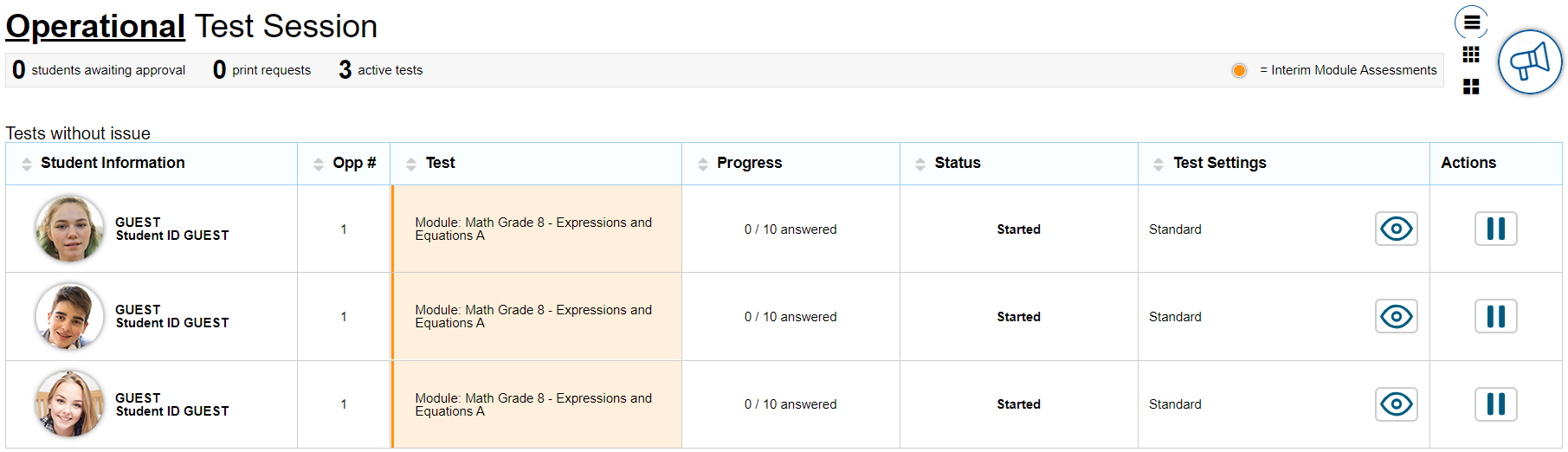 42
Viewing Students in Your Remote Test Session: Tile Views
3x3 Tile View
2x2 Tile View
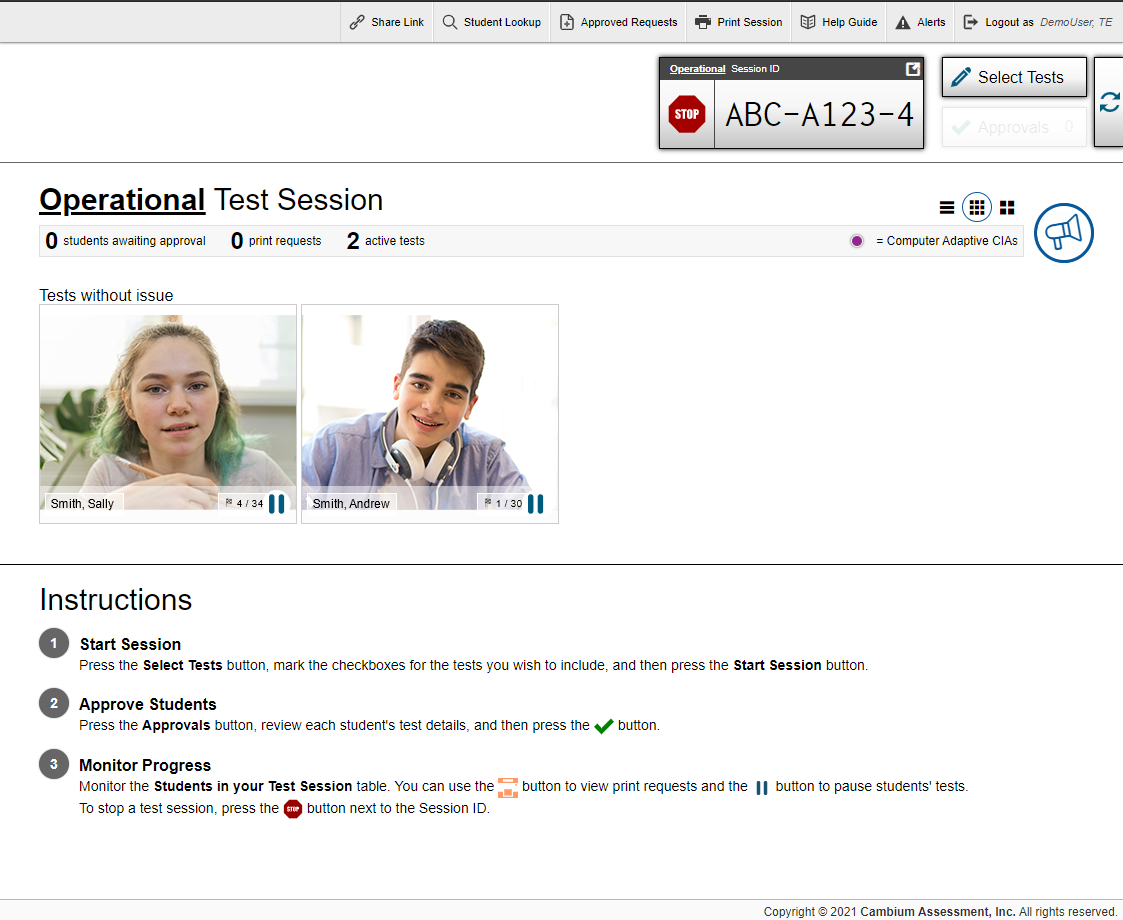 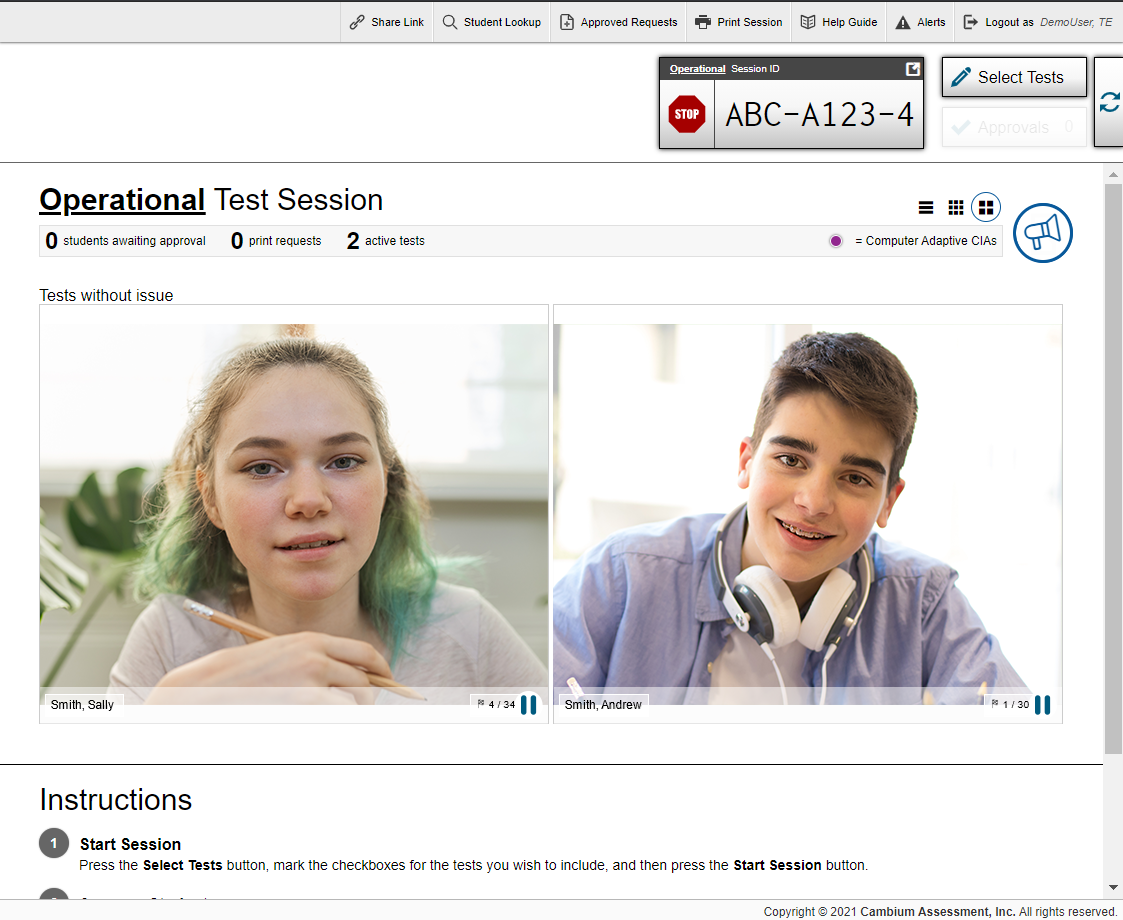 43
Observing Individual Students
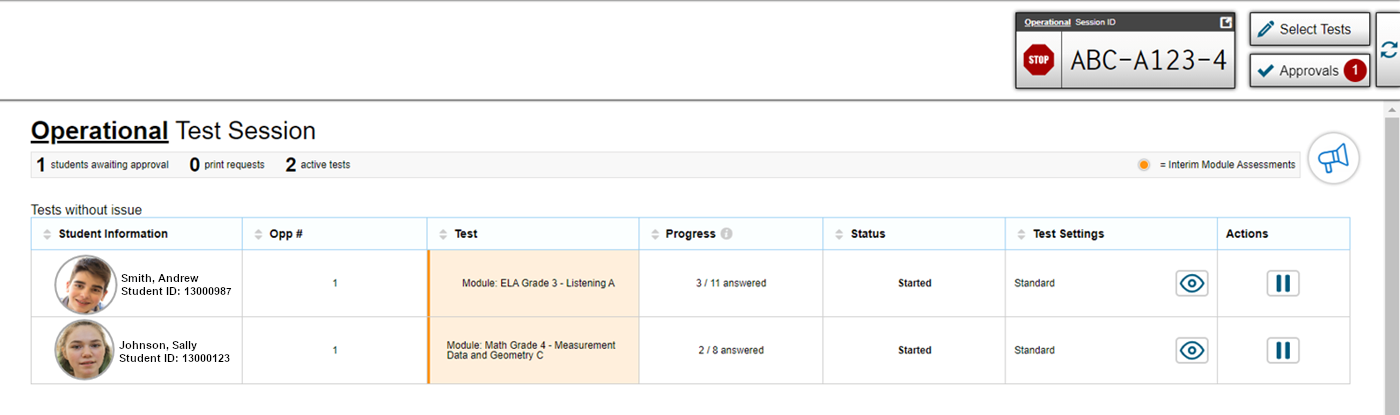 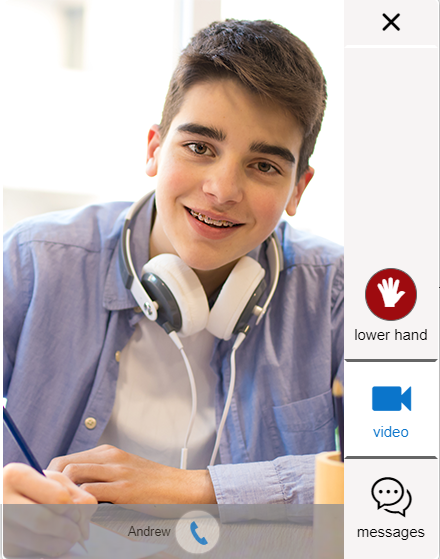 Low-resolution of all students
High-resolution of one student
44
Communicating with Students
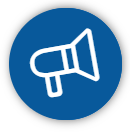 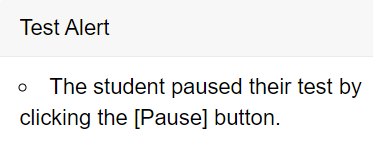 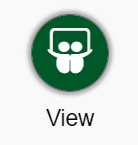 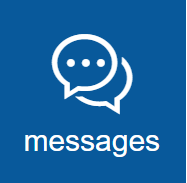 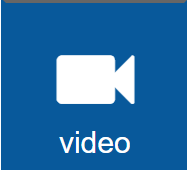 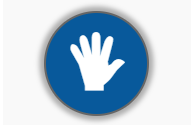 45
How to Proctors and Students can Communicate via Video Conference
Student Screen
Teacher Screen
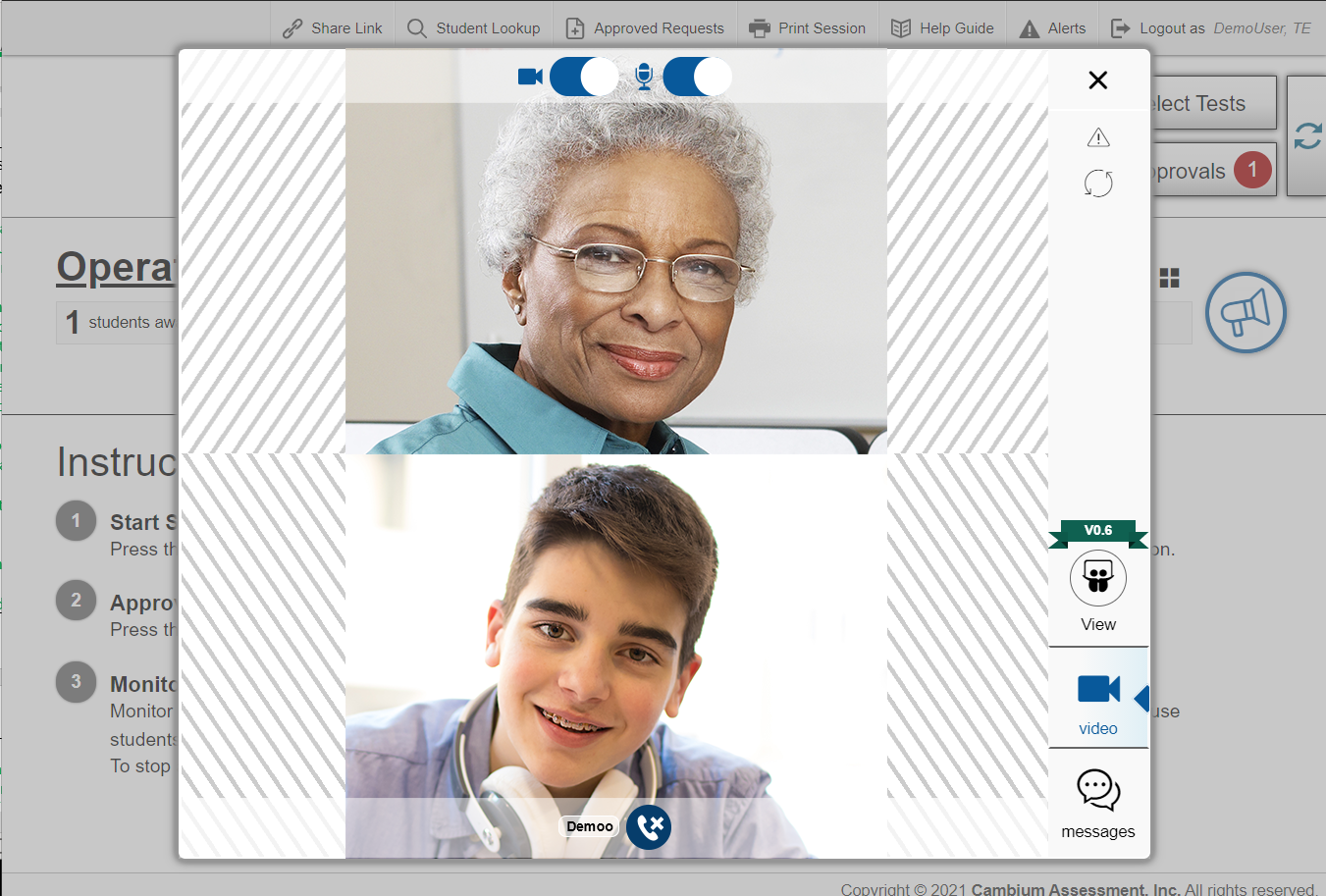 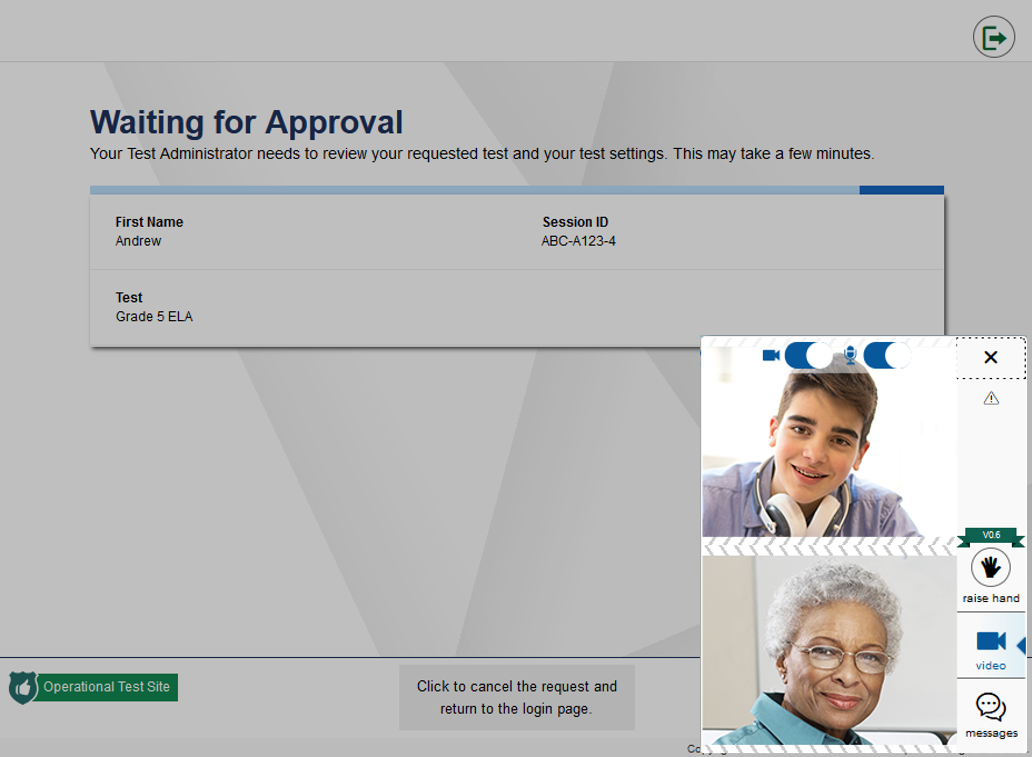 Turn off webcam and mic
Turn off webcam and mic
46
Troubleshooting
47
[Speaker Notes: This table presents some of the common issues that you or your students may encounter during a test session. Please take a moment to review this information. For more detailed information please refer to your Test Administration Manual.]
APM-Reporting site
2021-2022
Copyright © 2021 Cambium Assessment, Inc. All rights reserved.
APM-Reporting Dashboard
Test Results are reported immediately to authorized users in the 
APM-Reporting Site.
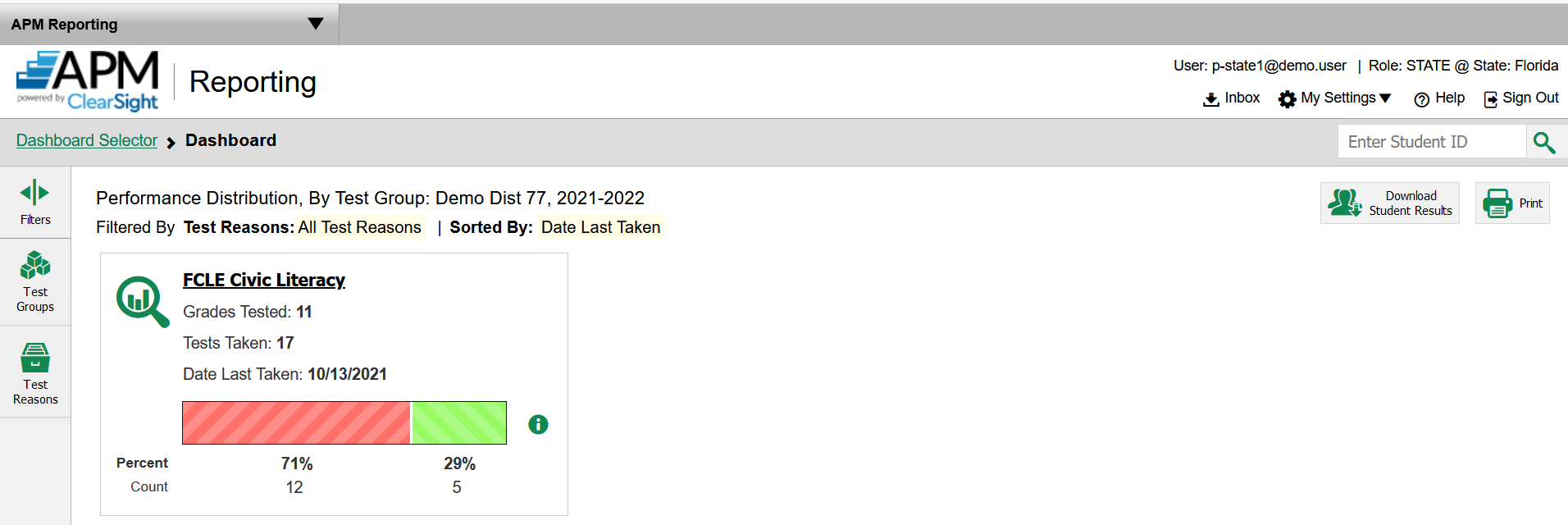 49
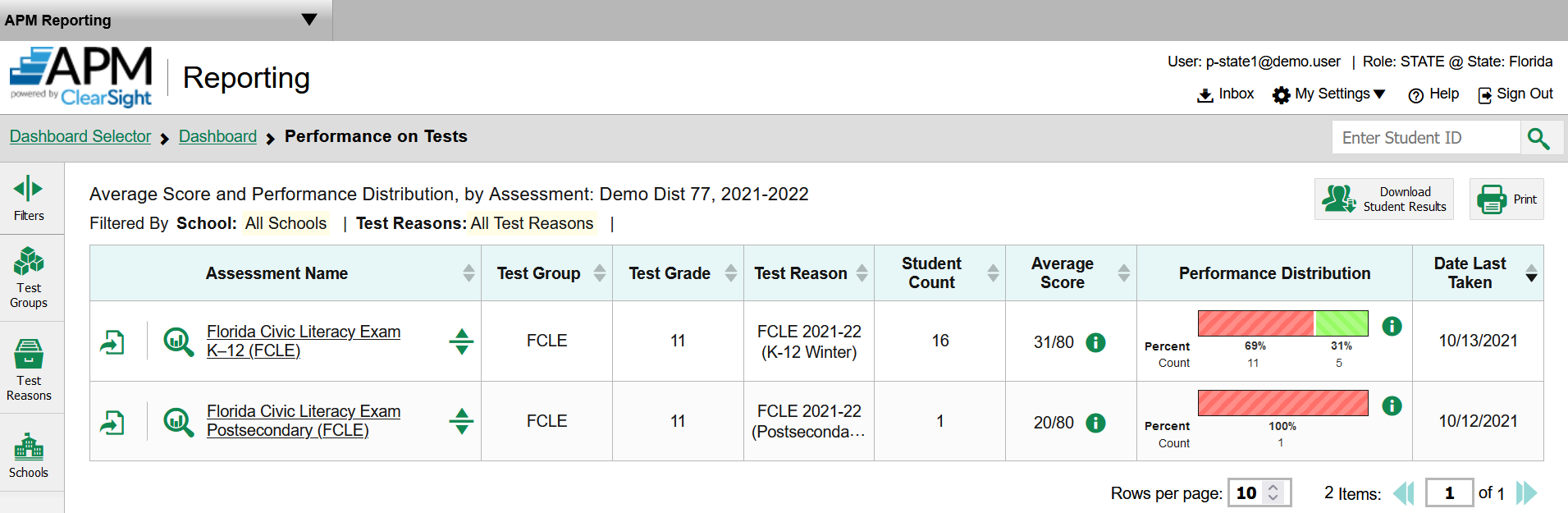 50
District, School Summary
51
[Speaker Notes: District = State Colleges or State Universities]
Performance Summary by School, Domain
52
Performance by Roster
53
Performance by Student
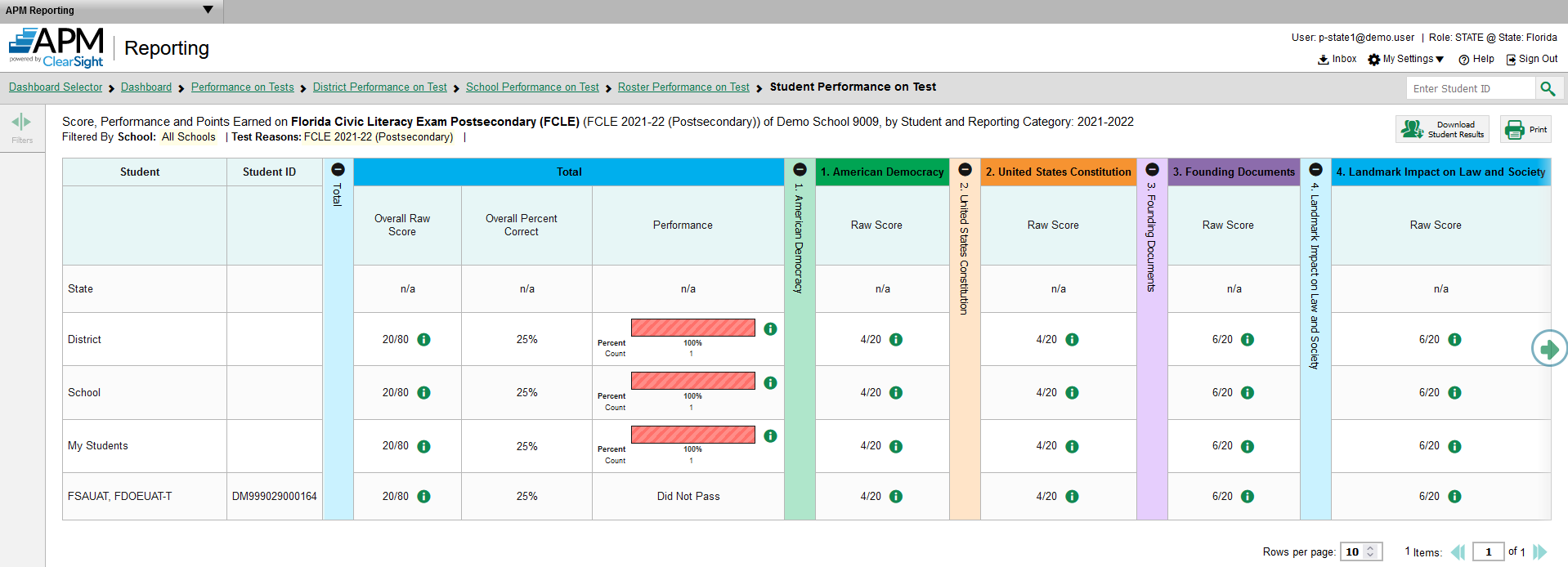 54
User Support
The Florida Help Desk is open Monday–Friday from 7:00 a.m. to 8:30 p.m. Eastern Time (except holidays). 
Florida Help Desk
Toll-Free Phone Support: 1-866-815-7246
Email Support: FloridaHelpDesk@CambiumAssessment.com
Please provide detailed information that may include the following:
FLEID, associated district (79 = State Universities; 80 = State Colleges), and associated school for a student. 
For a TIDE user, provide the user's full name and email address.
Any error messages that appeared.
Device, operating system, and browser information, including version numbers.
Press “3” for FCLE questions!
55